中国画之写意花鸟基础技法班教师简介： 唐进重庆美术家协会会员，重庆中国画学会会员，重庆书法家协会会员，重庆嘉陵画院副院长，重庆鸿恩书画院副院长，重庆沙坪书画研究院秘书长，沙坪坝区美协理事。主要师从方凤富、张春新二位教授。系著名画家、西南大学美术学院方凤富教授入室弟子。取得重庆大学艺术学院硕士学位，导师为著名画家张春新教授。唐进主攻写意花鸟，其作品风格清新雅丽、生活气息浓厚、雅俗共赏，多次参加各级展览并在多家报刊发表，作品被诸多单位、私人收藏。时间：星期一   17:30-19:00   地点：A区8401教室报名电话：65120537 向老师、梁老师
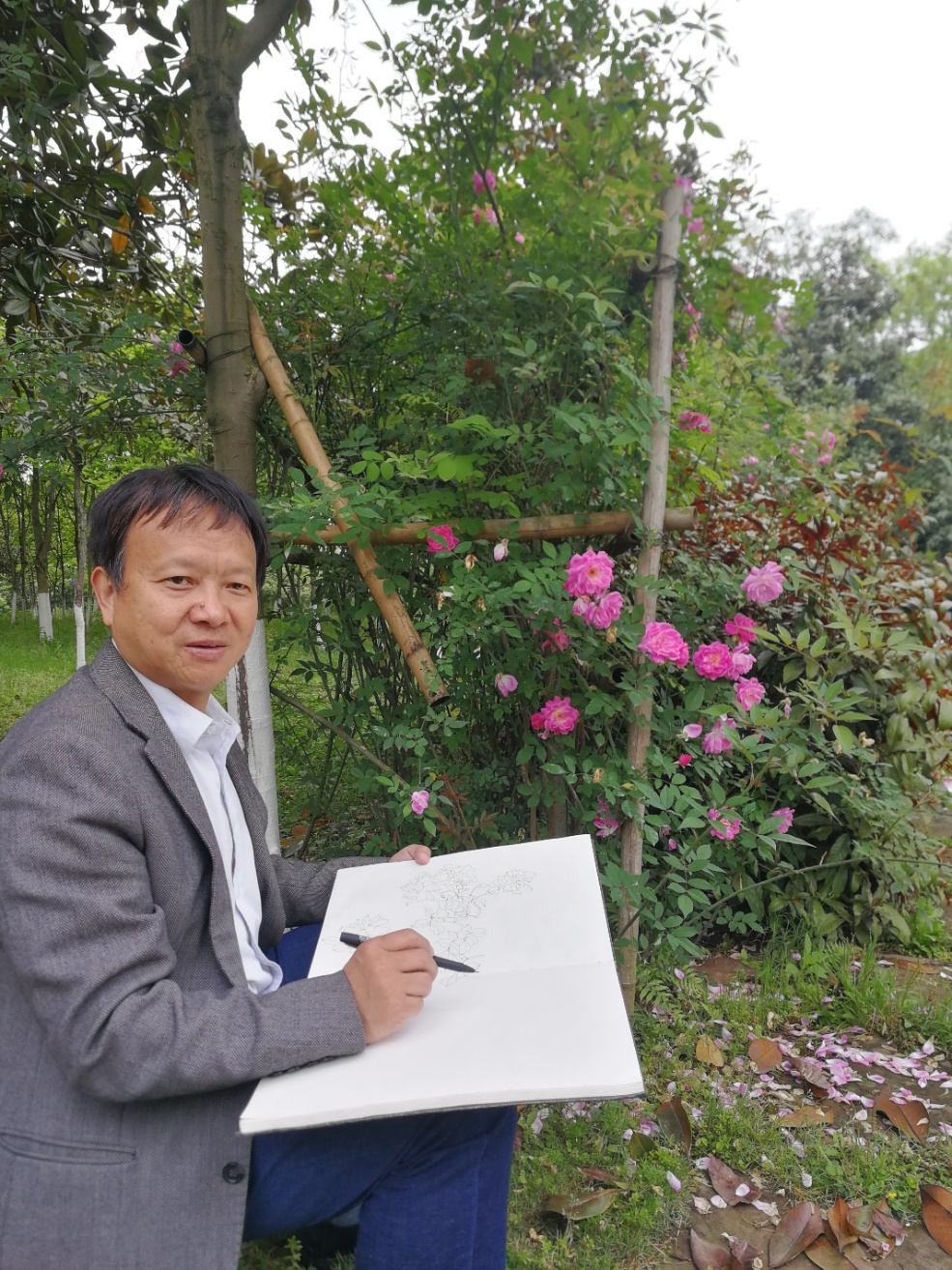 旗袍走秀1班
教师简介：余丹珂模特职业认定艺术中心1-5级资格认证老师，     4-5级高级教师；MCFA全国高级教师；ACI注册国际高级礼仪培训师；教育部中国成人教育协会（CAEA）认证礼仪培训师；儿童礼仪教育委员会高级讲师；CAEA认证校园礼仪指导师、青少年成长指导师；ICPE国际少儿形体礼仪高级讲师；潮丁模礼学院创始人。时间：星期一   19:00-20:30地点：B区科学会堂报名电话：65120537 向老师、梁老师
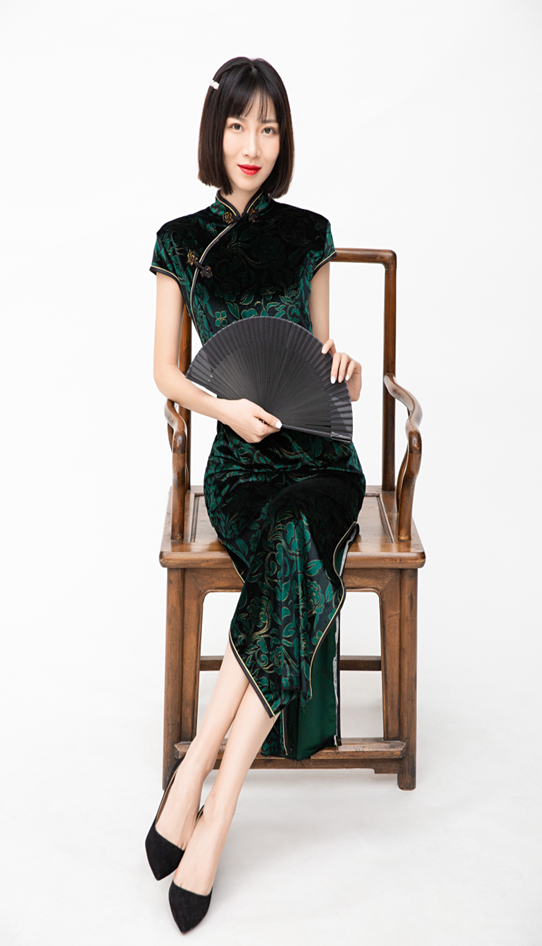 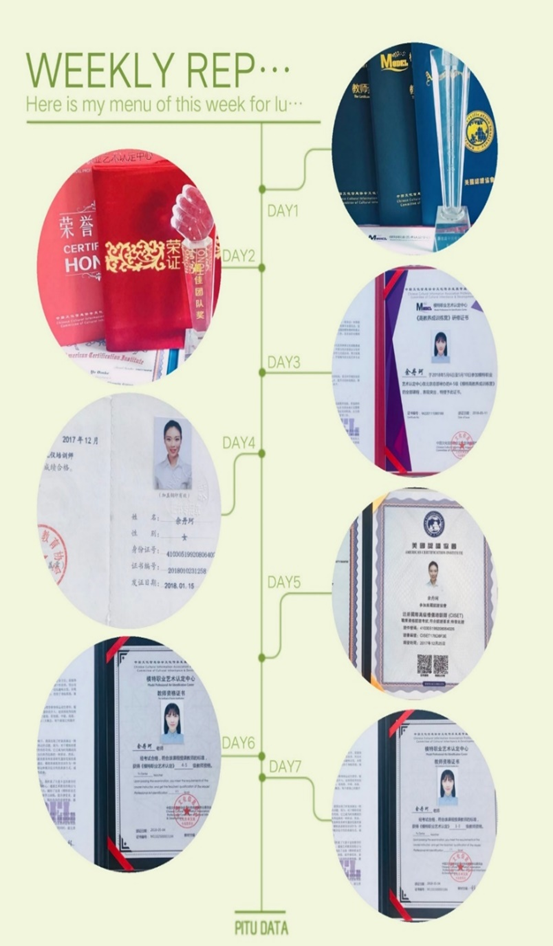 拉丁舞、摩登舞班   教师简介 ：张皓淋毕业于北京百汇演艺学校；中国国际标准舞协会摩登舞院士级教师；B级裁判，期间曾参加过中央电视台cctv12的《闯关到12》栏目；获得中国国际标准舞CBDF院校杯摩登舞甲B组前12名；中国国际标准舞深圳CBDF总决赛摩登舞21岁组前24名中国杭州CBDF精英邀请赛拉丁21岁组第五名    中国深圳CBDF亚太拉丁组第四名时间：星期二拉丁舞班   19:00-20:30星期三摩登舞班   19:00-20:30   地点：B区科学会堂报名电话：65120537 向老师、梁老师
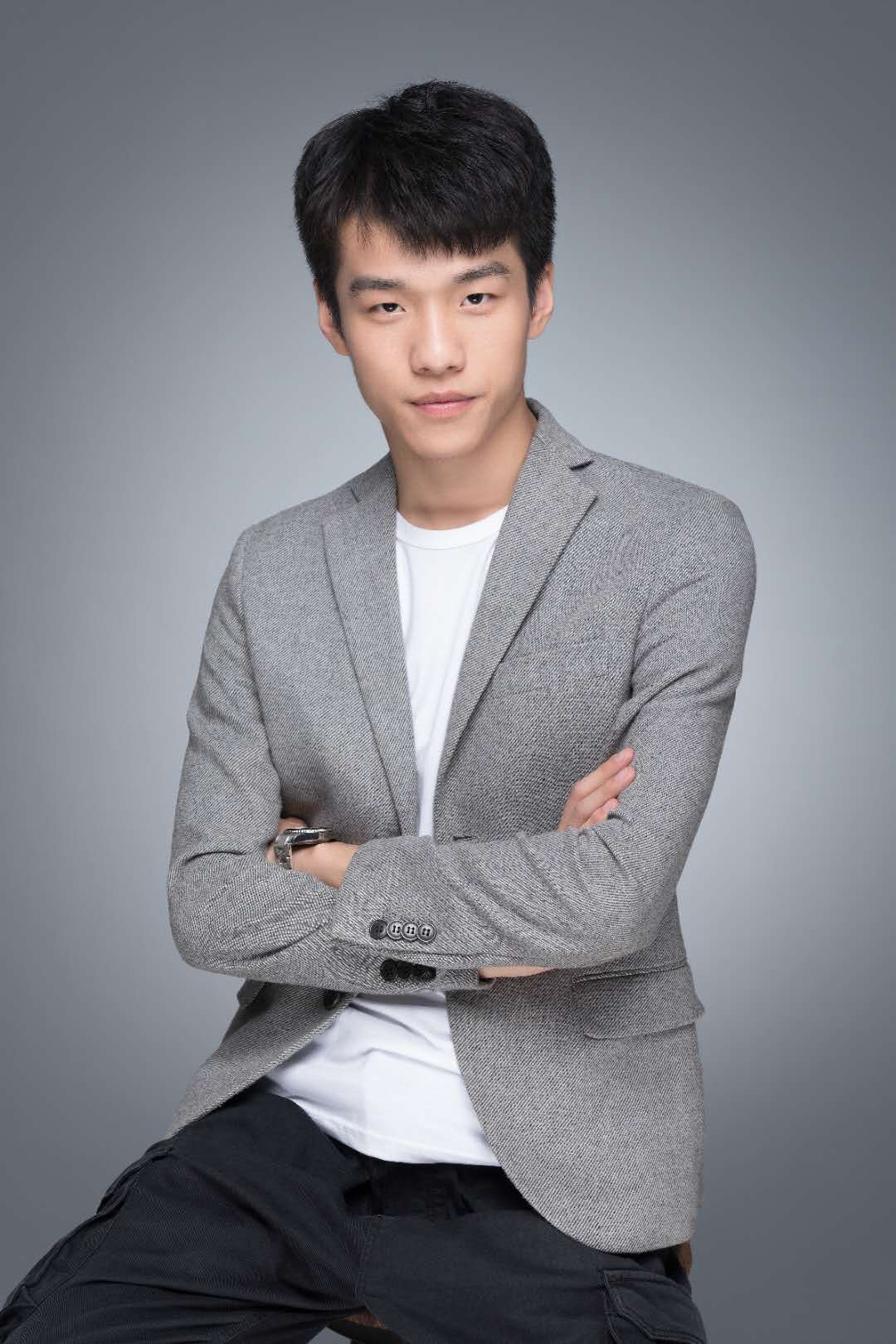 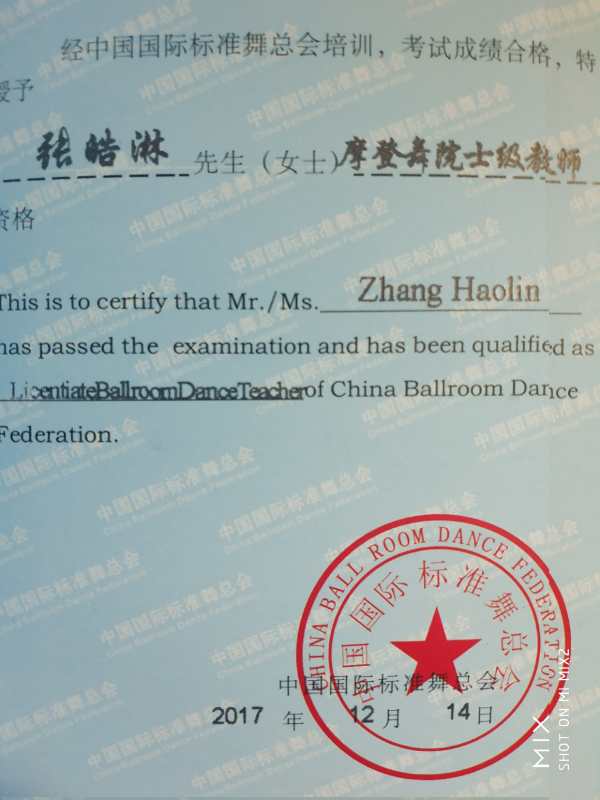 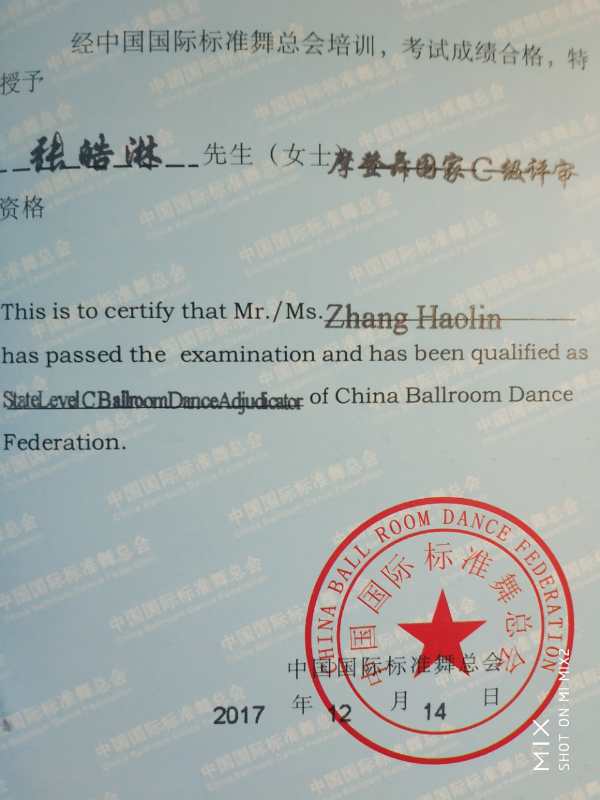 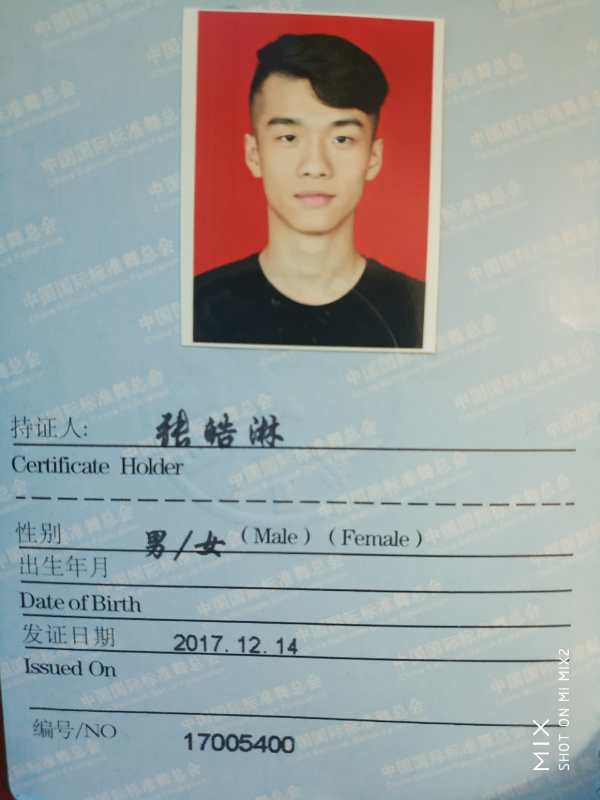 瑜伽1班      教师简介：魏晓燕    重庆大学体育学院教师；北京体育大学博士；印度帕坦伽利瑜伽研究学院认证教练；中国人保部认证普拉提功能训练师；美国功能动作系统功能动作筛查(FMS)认证教练；曾多次参加美国流瑜伽大师Twin工作坊、马来西亚瑜伽导师湘盈喻瑜伽工作坊、左右普拉提3D瑜伽解剖、毕义明颈肩功能评价与诊断、重庆国际瑜伽大会等学习与交流活动，获得了广大瑜伽运动人士的认可。    时间：星期四    18:30-19:30 地点：A区风雨操场多功能教室111报名电话：65120537 向老师、梁老师
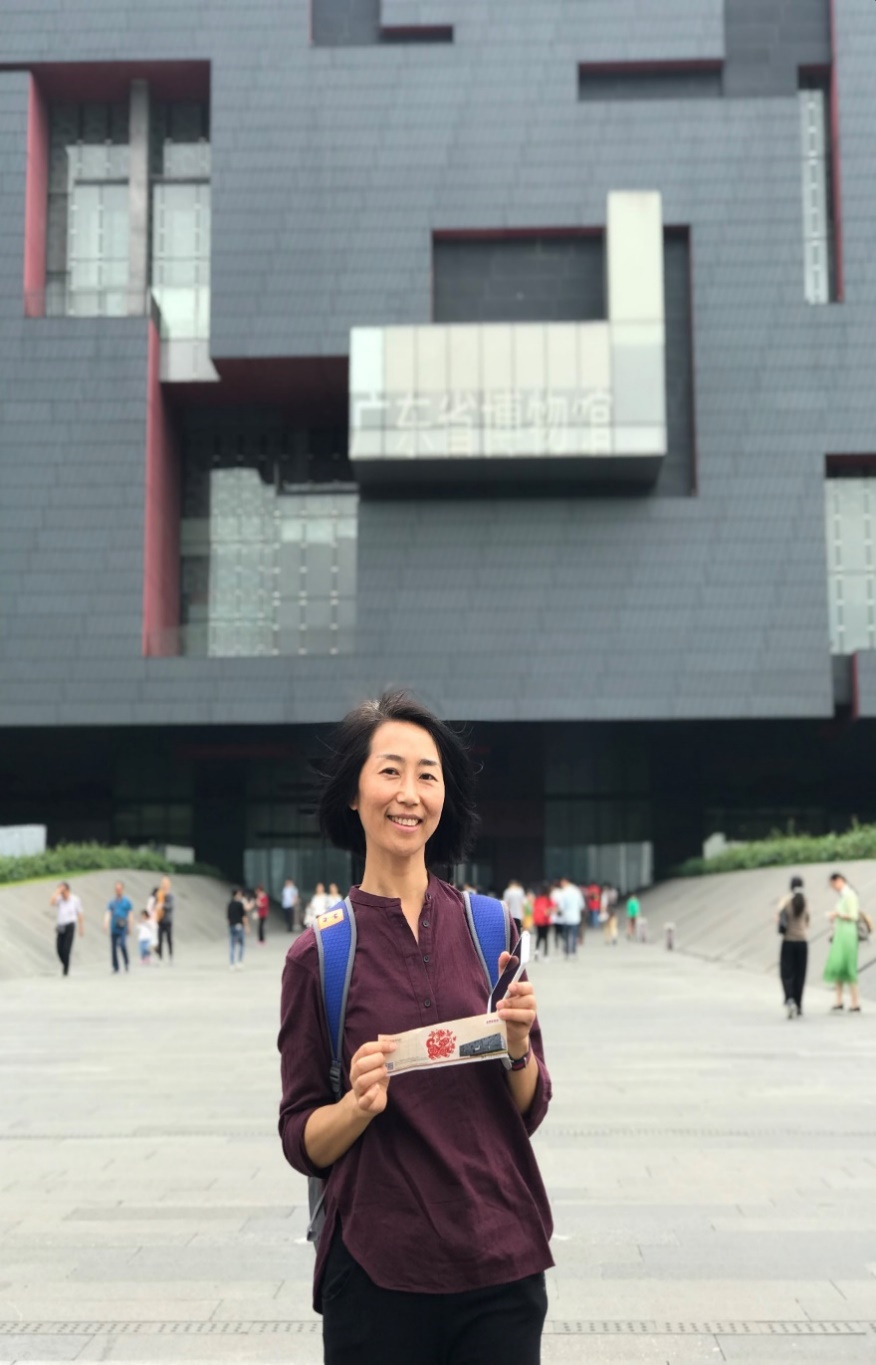 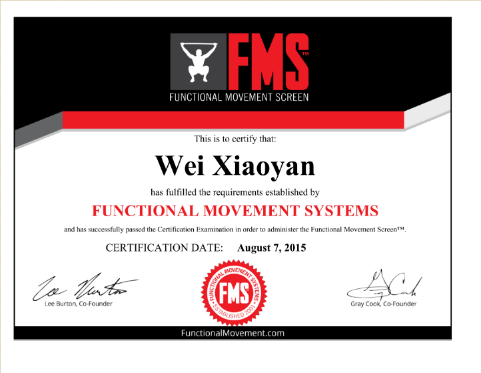 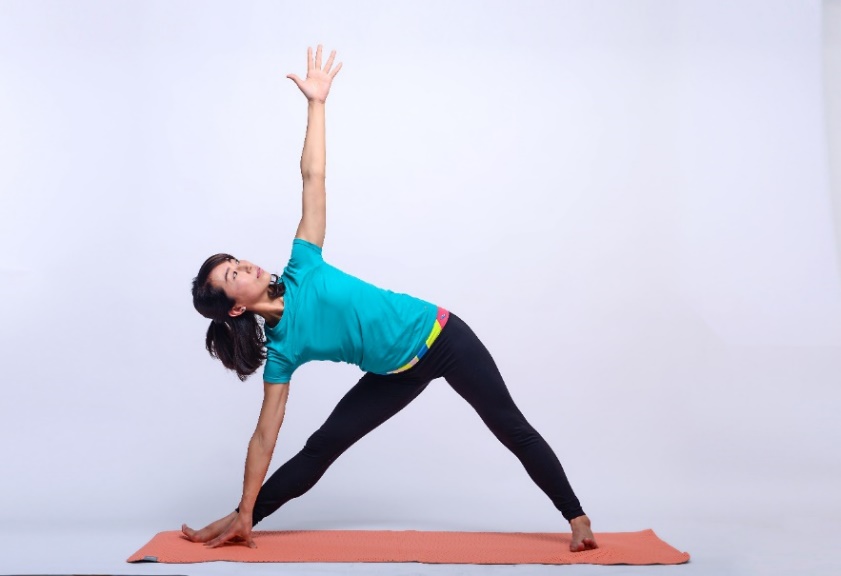 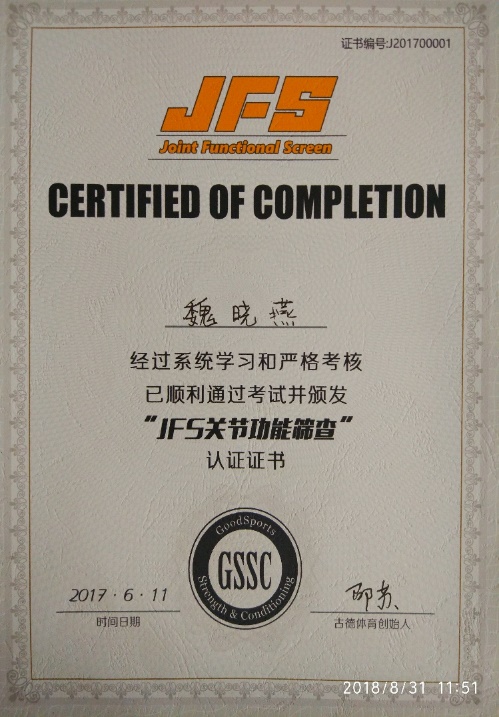 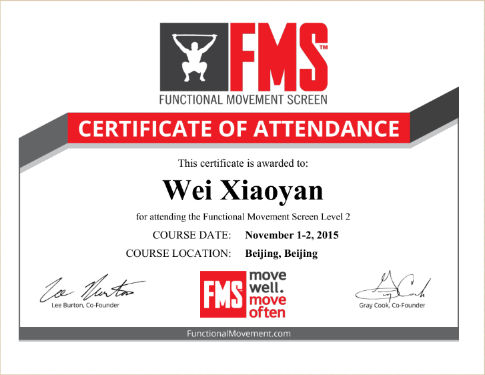 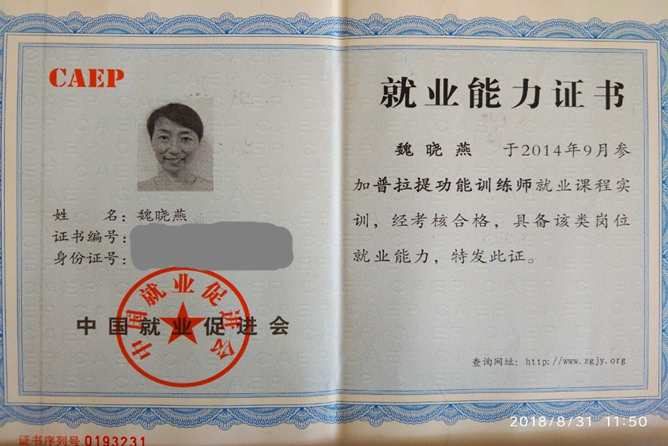 体适能班教师简介：张小北2015年ZumbaB1认证2017年U-jam认证2016至2017年担任重庆银行两江新区支行ZUMBA指导老师获得第四届国际标准舞锦标赛铜奖2020起担任琼斯舞蹈拉丁舞学校助教。时间：星期一   17:20-18:20 地点：虎溪花园五号门MOVE健身三楼报名电话：65120537 向老师、梁老师
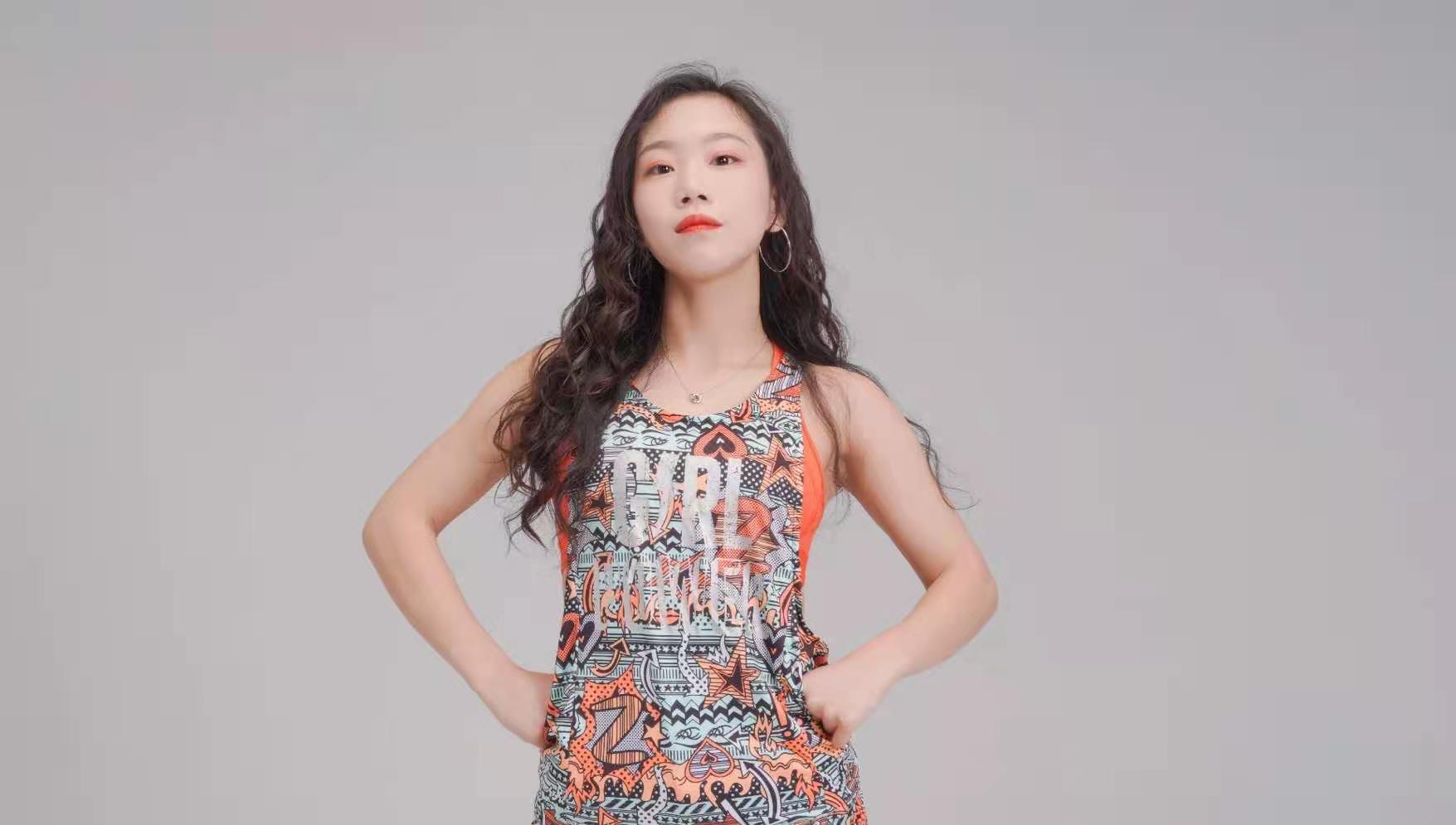 瑜伽2班                                          教师简介：孟孟   2014年接触瑜伽并从中获益2017年获得哈他教培证书2018年研习垫上普拉2019年2月在惠兰瑜伽进修语音冥想2019年5月在伽迷中心获得艾扬格密集一序列证书2019年6月在伽迷中心获得孕产教培证书时间：星期二    17:20-18:20 地点：虎溪花园五号门MOVE健身三楼报名电话：65120537 向老师、梁老师
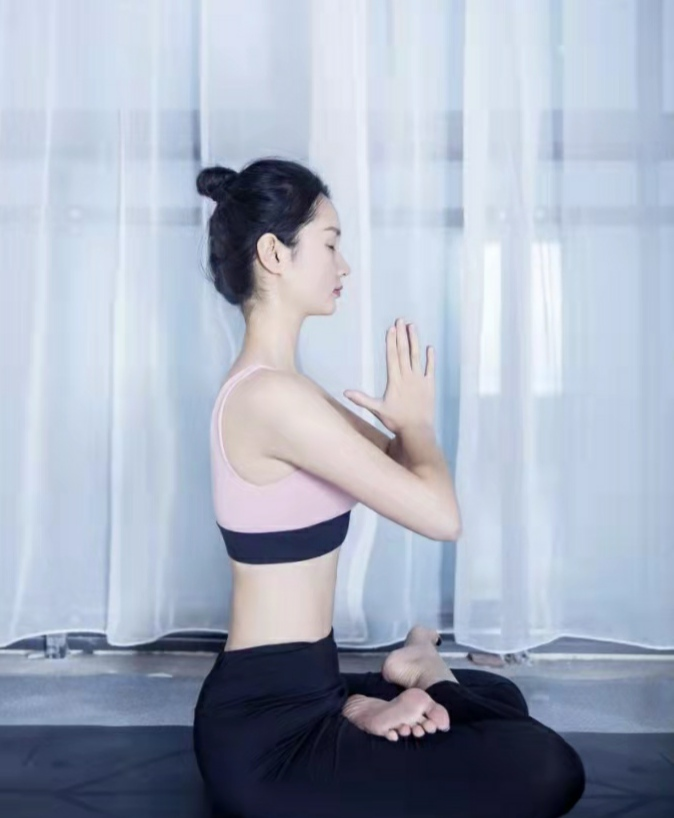 旗袍走秀2班教师简介：吴明婧
全国模特职业艺术认定高级导师；
IPA国际认证模特导师；ACI注册
国际高级礼仪培训师；重庆国际
时装周走秀模特；中国顶尖模特
大赛重庆赛区组委会成员。
时间：星期三   17:20—18:50地点：虎溪校区一食堂三楼DH815室
(旗袍走秀2班两周一次课， 具体
上课时间将在群里通知。)
报名电话：65120537 向老师、梁老师
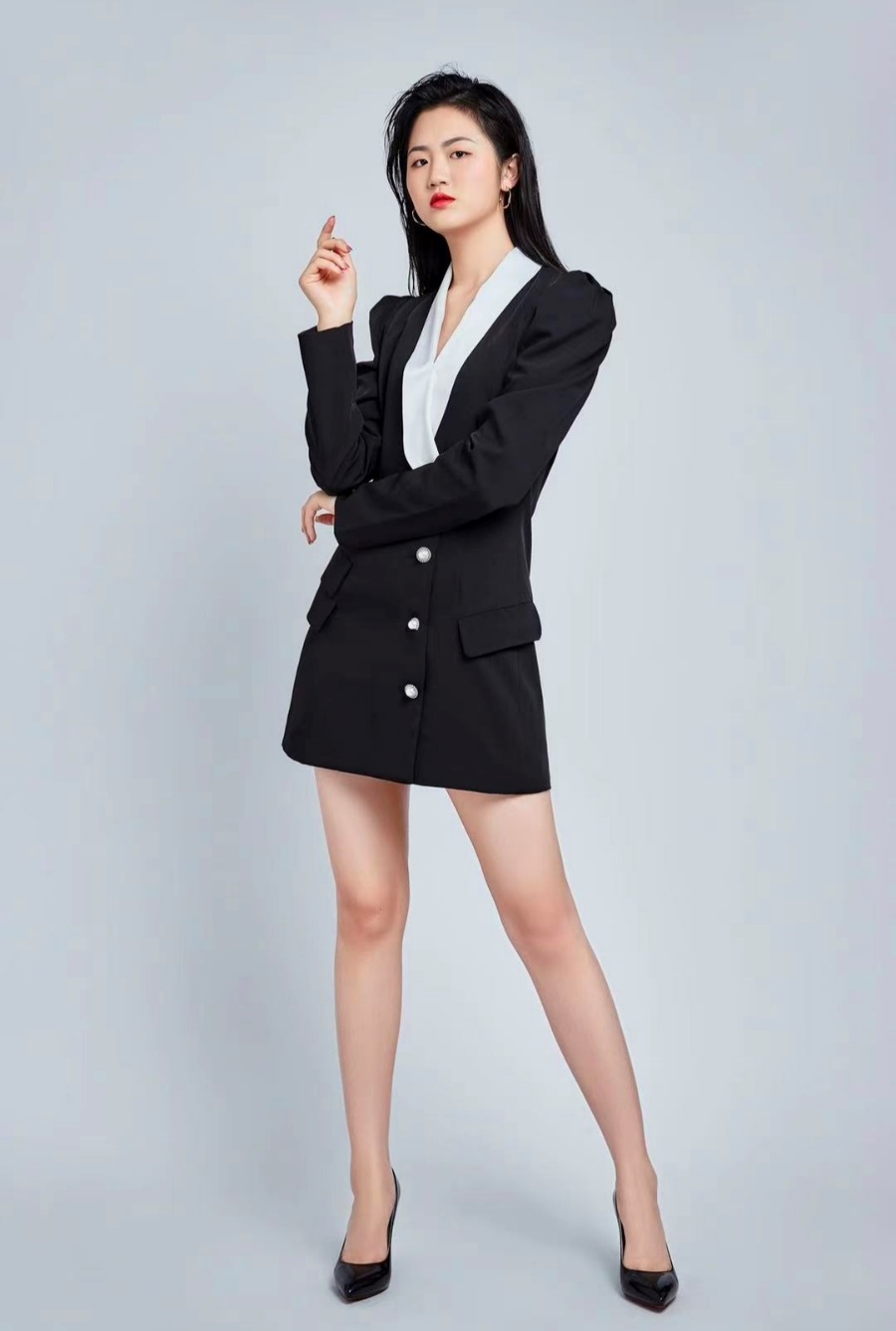 瑜伽班上课注意事项：1.上课前1-1.5小时禁食。2.课前10分钟进入教室签到和做好课前准备。3.上课要求关闭手机或调成静音，并且上课期间不能接听电话，以免影响教师及练习者的注意力和扰乱课堂纪律。4.A区瑜伽1班需自备瑜伽垫。5.上课时需身着舒服、宽松的服装。
旗袍走秀班上课注意事项：
1.课前建议不要进食过多。
2.课前10分钟进入教室签到和做好课前准备。
3.上课时的服装和鞋子要求将根据每周的教学内容在群里通知。
体适能班上课注意事项：1.上课前1小时禁食。2.课前10分钟进入教室签到和做好课前准备。3.上课需身着舒服、宽松的服装。
拉丁舞、摩登舞班上课注意事项：
1.课前建议不要进食过多。
2.课前10分钟进入教室签到和做好课前准备。
3.上课时，建议女士穿裙装，男士穿衬衫西裤，统一穿摩登舞鞋或拉丁舞鞋。
中国画之写意花鸟基础技法班注意事项：需自备绘画工具如下：1、毛笔（丰笔、大兰竹、大白云、叶筋笔等）2、一得阁墨汁或云头艳墨汁等3、调色碟4、笔洗5、画毡6、中国画颜料7、镇纸8、印章、印泥9、宣纸